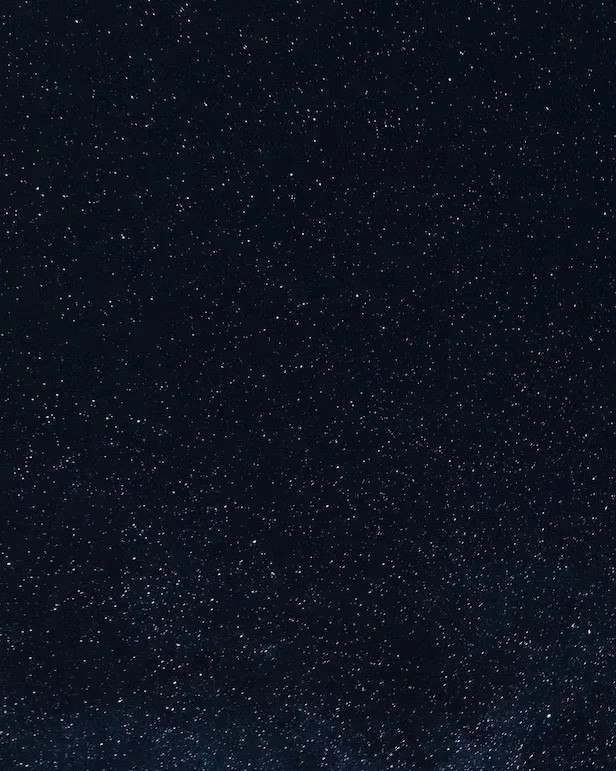 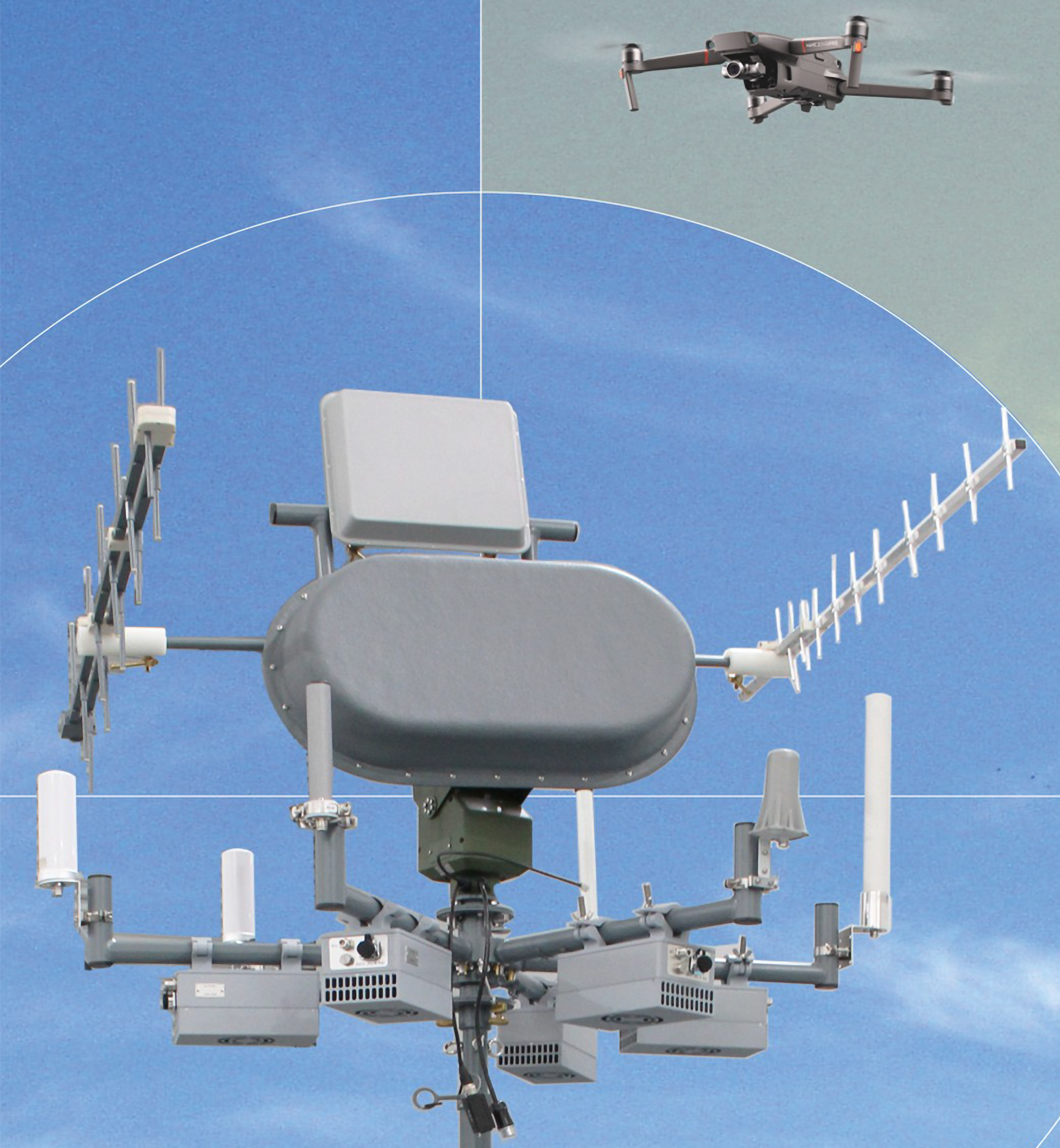 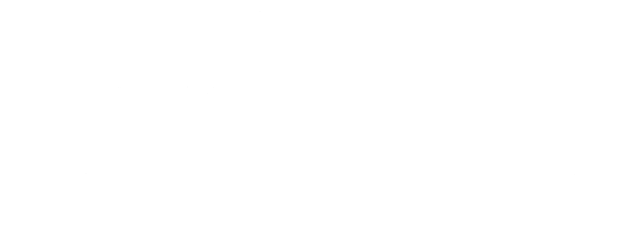 MOBILE
ANTI-DRONE
SYSTEM

(SIMAD)
2025
SIMAD tested and certified specifications are placed among the best military counter-drone
devices worldwide
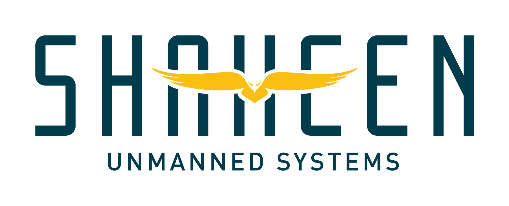 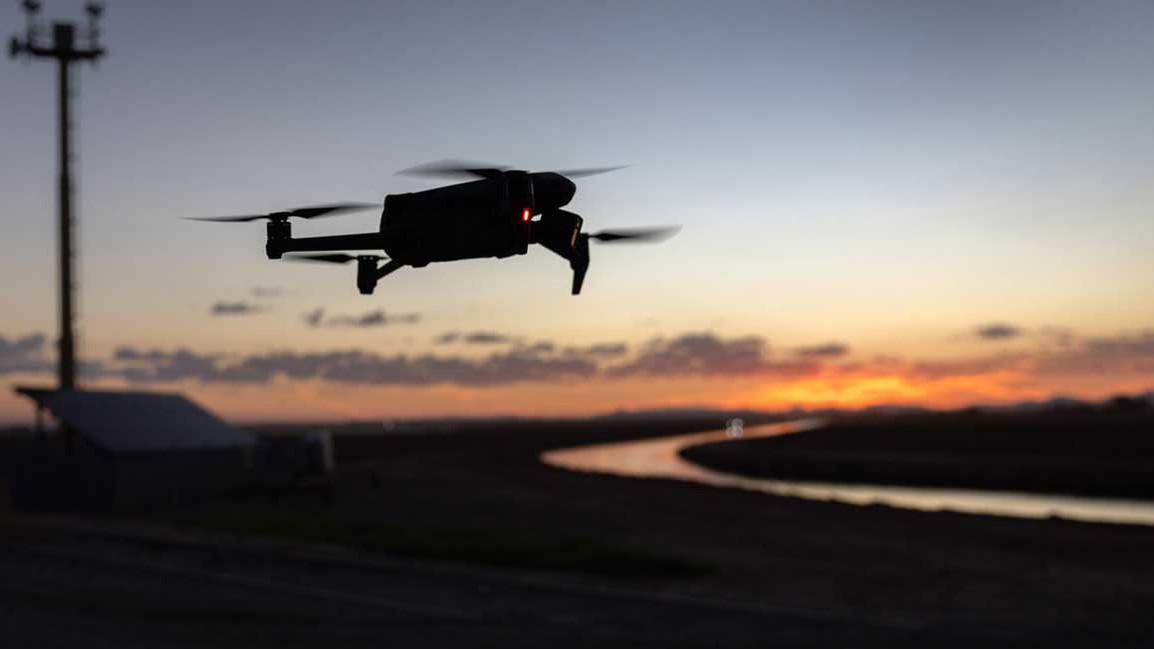 ADVANTAGES
THE ONLY MILITARY GRADE SOLUTION IN THE MARKET
WITH
NO EXPORT RESTRICTIONS
SIMAD is undetectable, emiting no radiation.
Its versatility allows for variable combinations and configurations depending on the mission.
It can be dimensioned to enemy’s capabilites, eliminating threats without consuming ammunition.
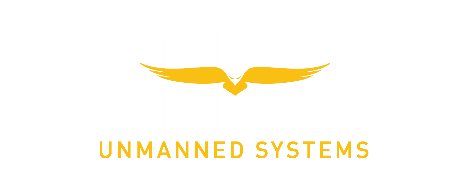 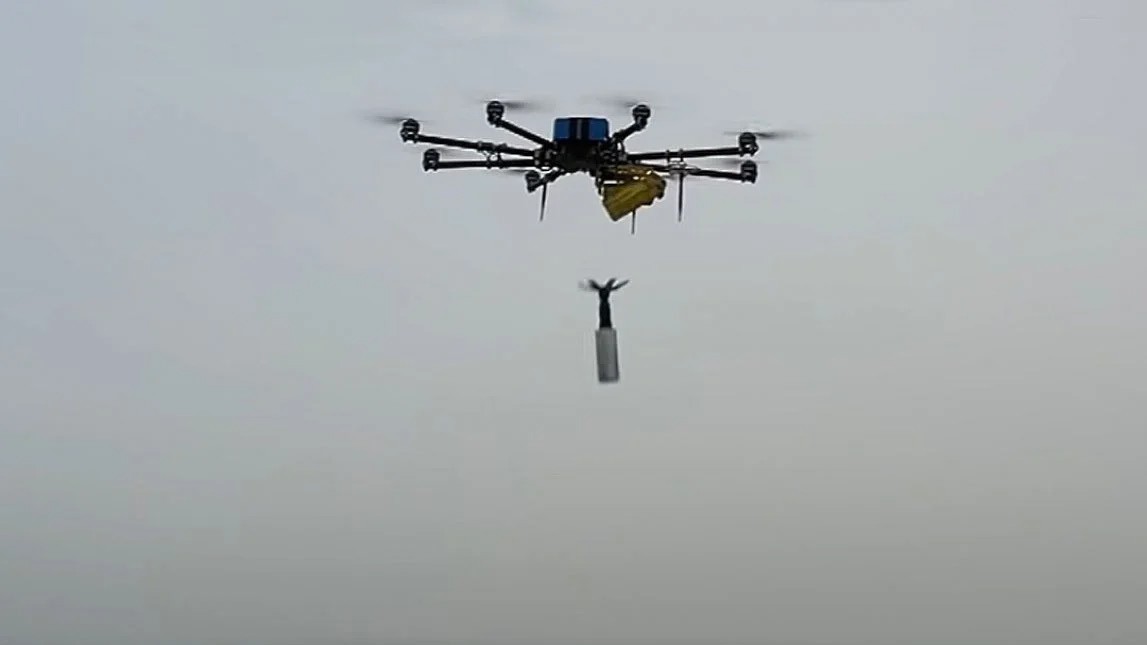 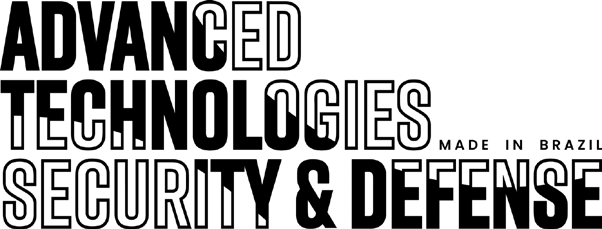 HIGHLIGHTS
High operational efficiency compared to other sys- tems.
Tracking device for mobile and stationary targets, de- termining the direction of the targets (using a radar system).
Fully automatic Command and Control System.
Can be mounted on civilian and military vehicles or installed in fixed buildings.
Operation autonomy in mobile installation (vehicle): depending only on external power supply.
Can operate without intervention, depending on its configuration.
Capable of operating in adverse weather conditions. Operates in various bands and frequency ranges.
High-quality processing of raw data by the integrated proprietary software.
Few requirements for personnel training to operate the system.
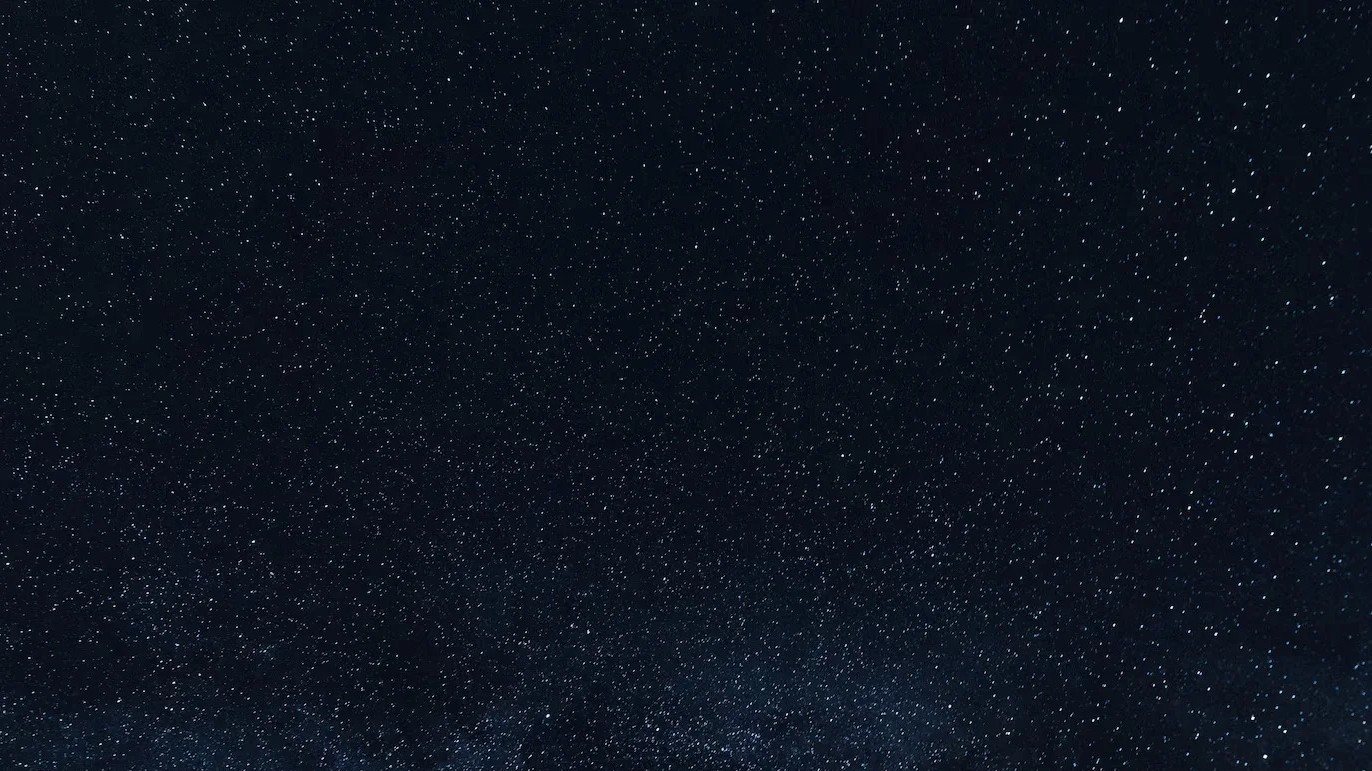 SIMAD 1
MULTIDIRECTIONAL
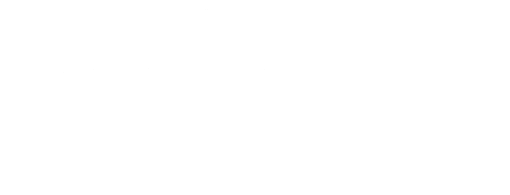 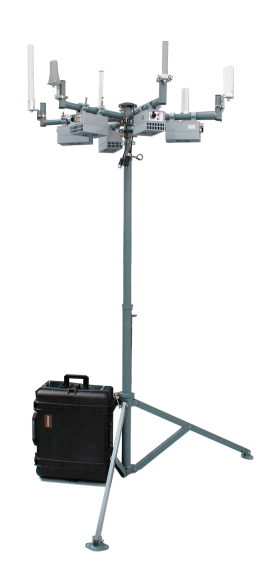 CAPABILITIES
SPECIFICATIONS
PACKAGE
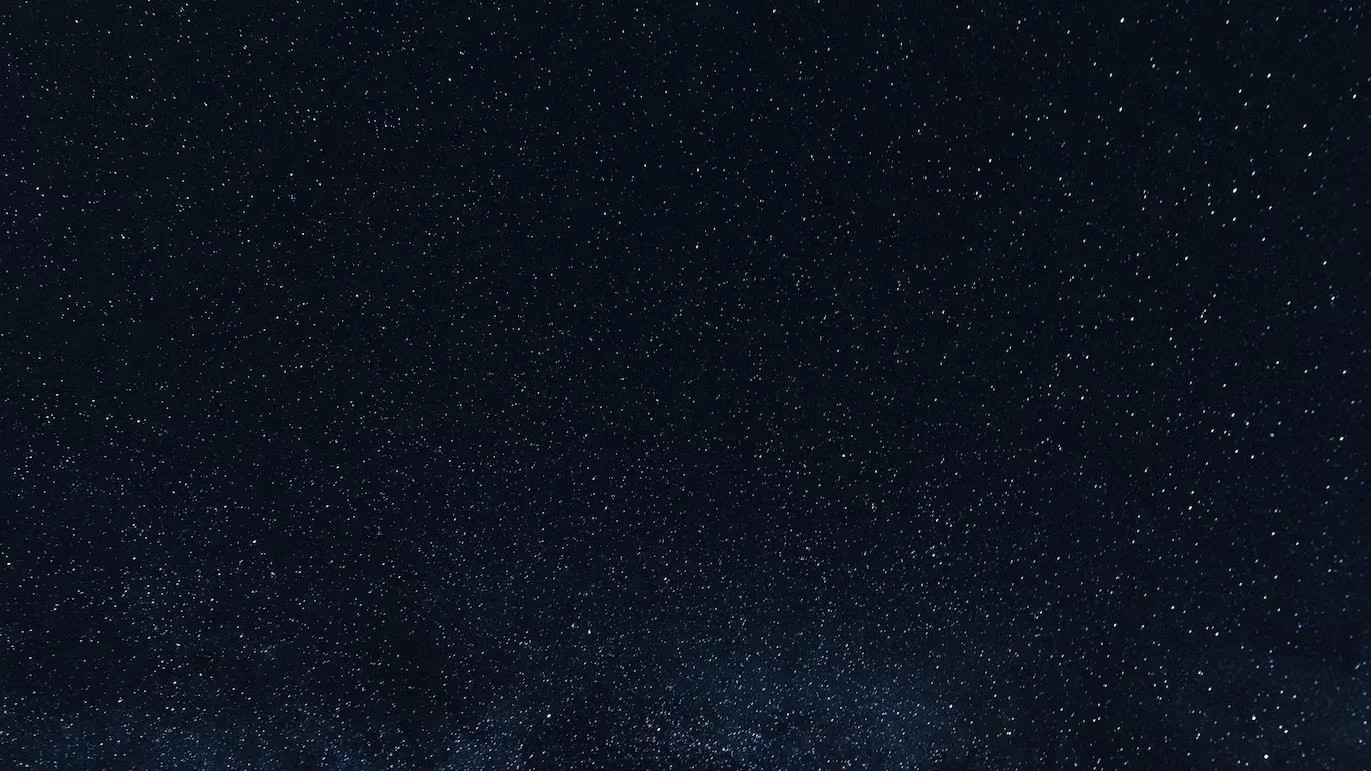 SIMAD 1
unidirectional
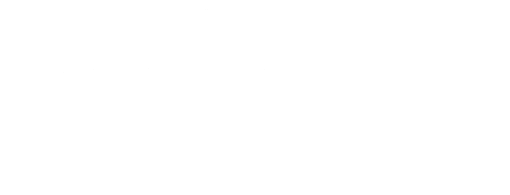 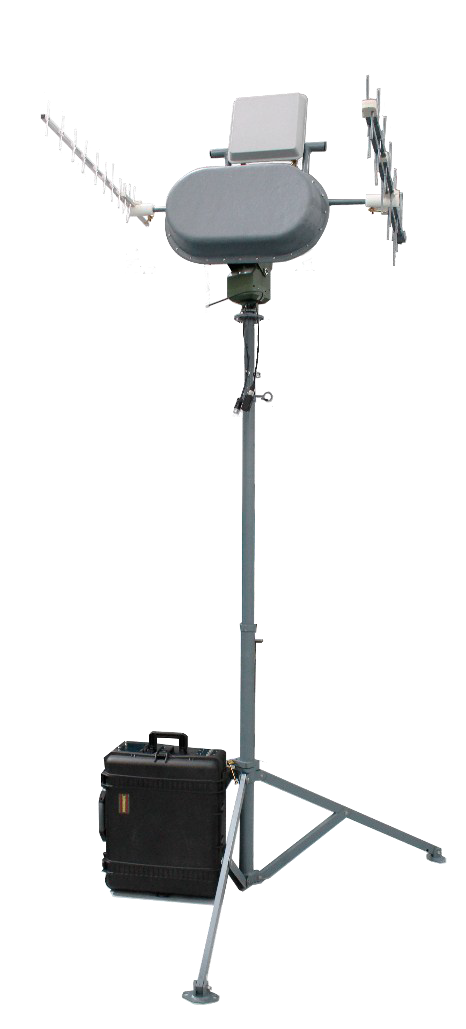 CAPABILITIES
SPECIFICATIONS
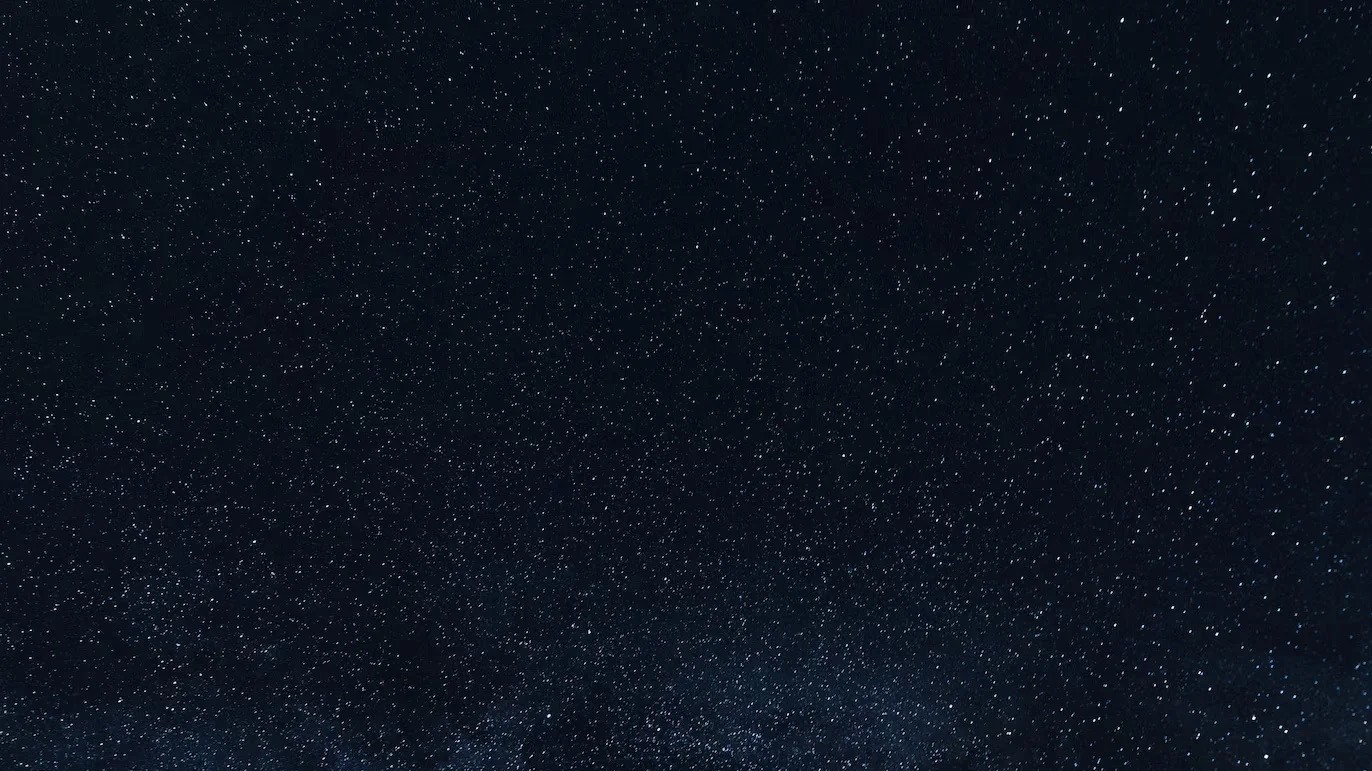 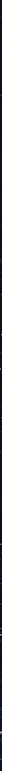 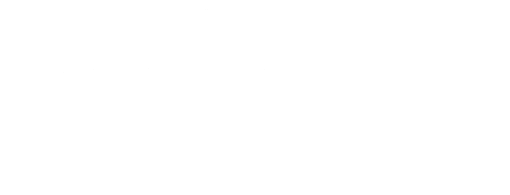 SIMAD 2
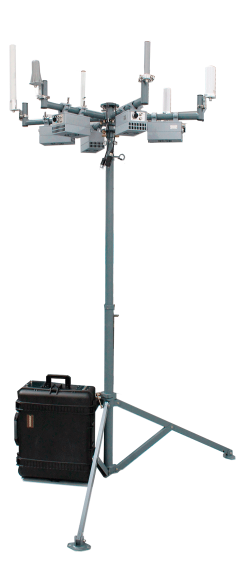 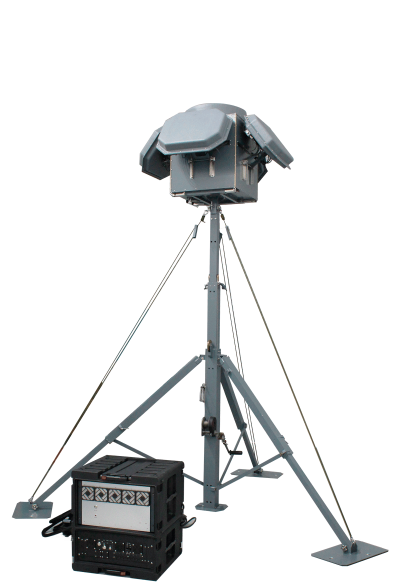 PACKAGE
‘ATALAIA’	RADAR
(ACTIVE DETECTION)
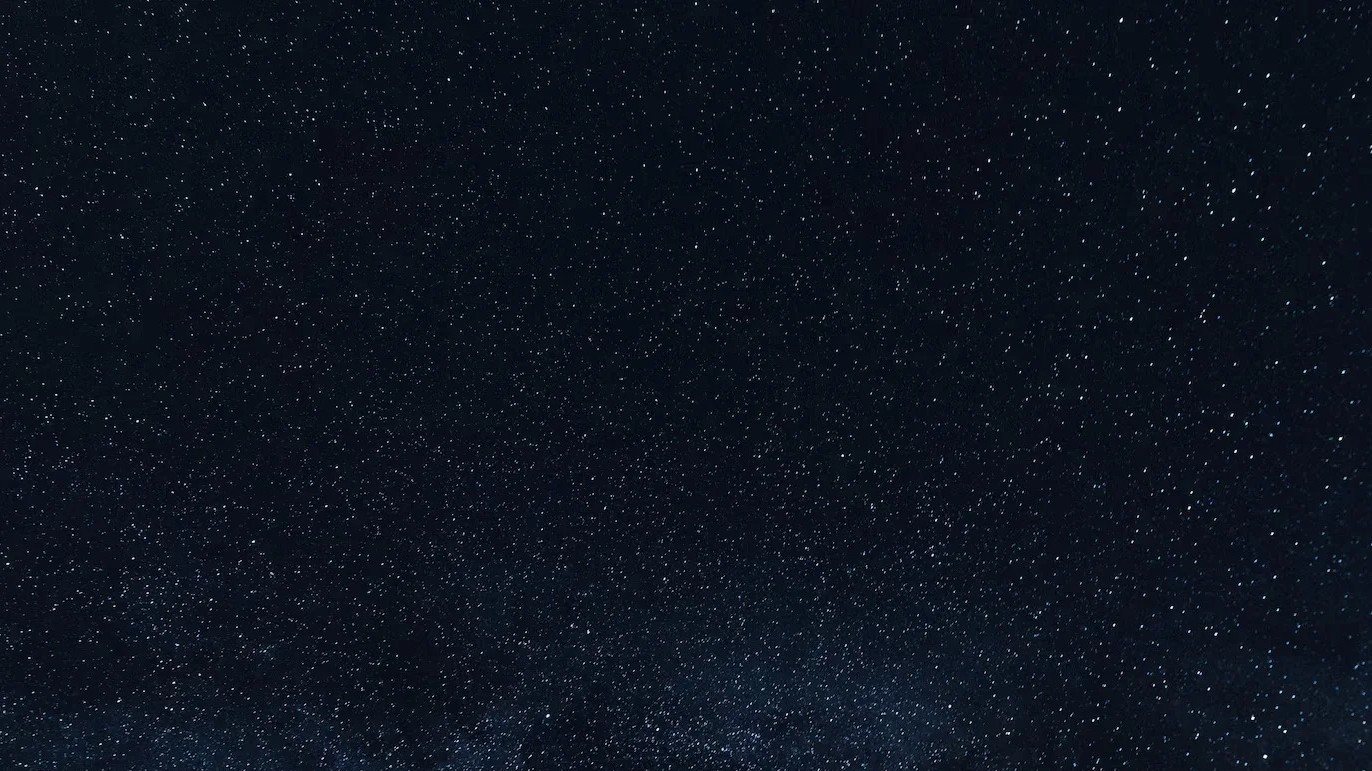 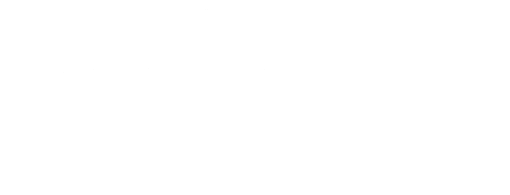 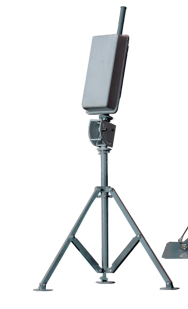 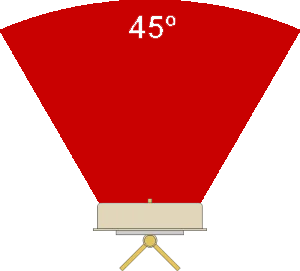 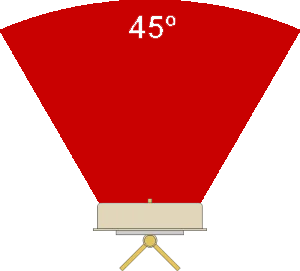 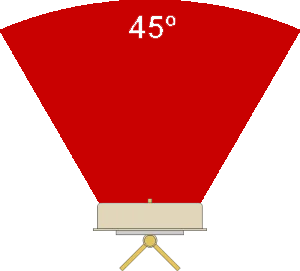 The Atalaia Radar has a circular cover- age sector of 45º. In this way, the com- bination of 8 units allows covering a 360º sector.
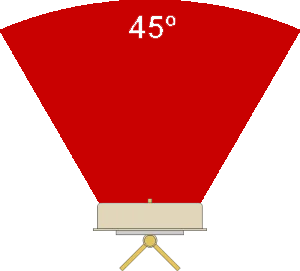 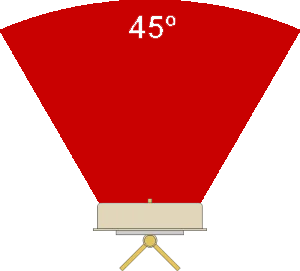 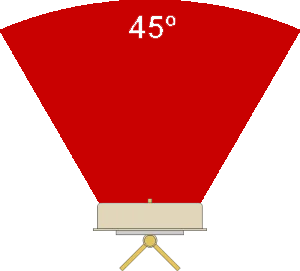 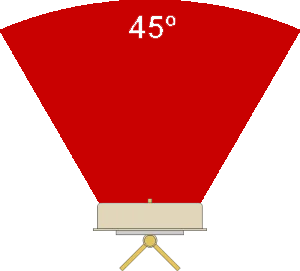 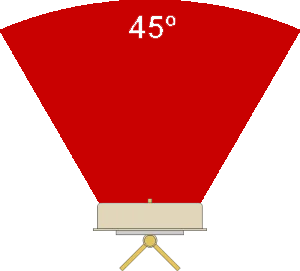 SIMAD 3
omnidirectional
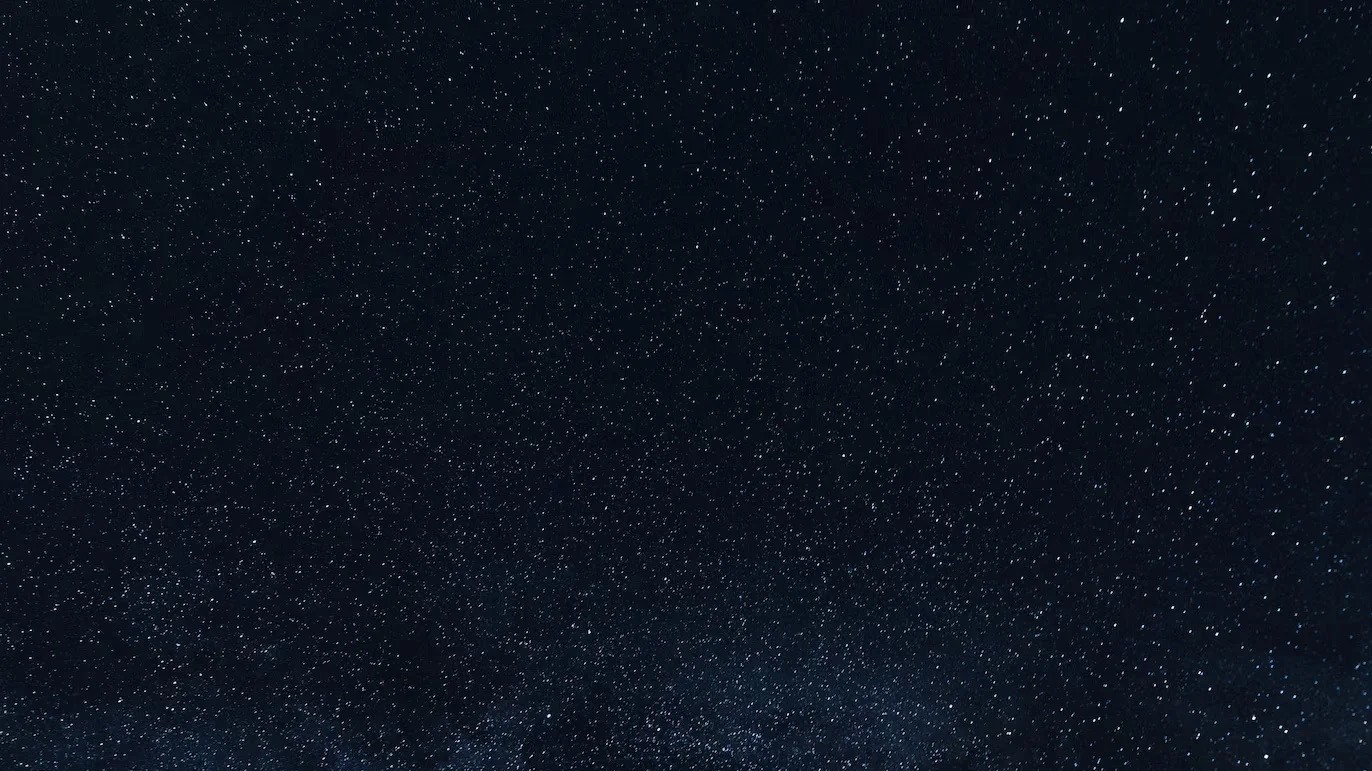 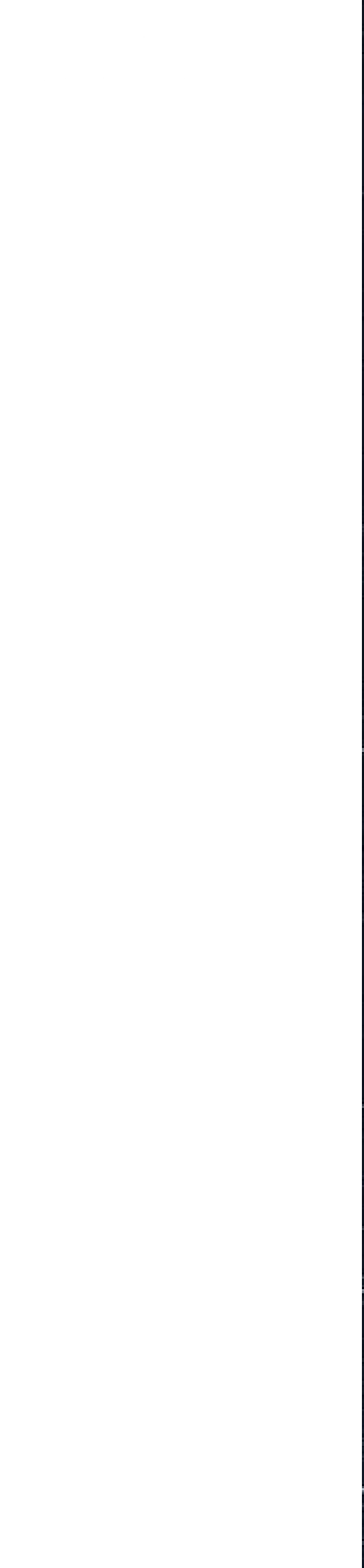 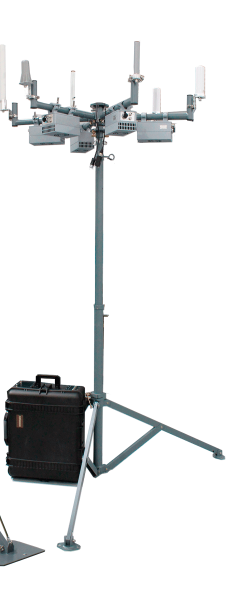 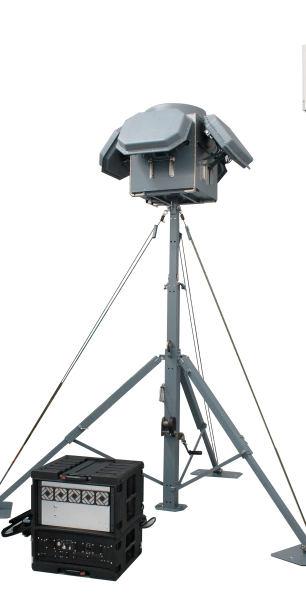 PACKAGE
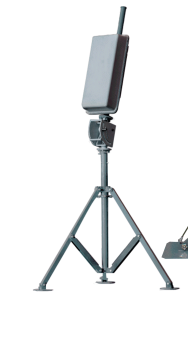 SIMAD 3
unidirectional
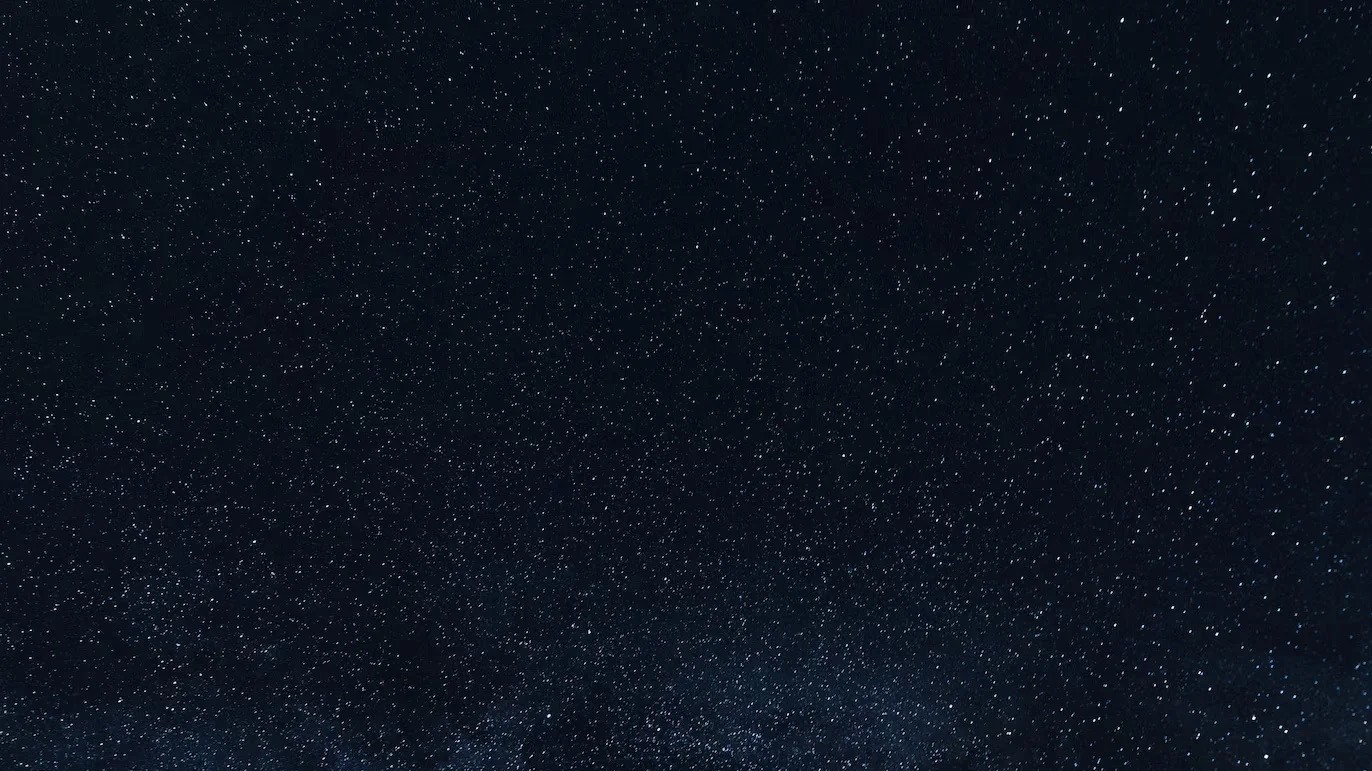 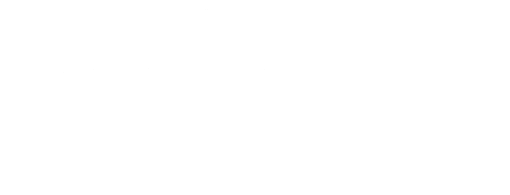 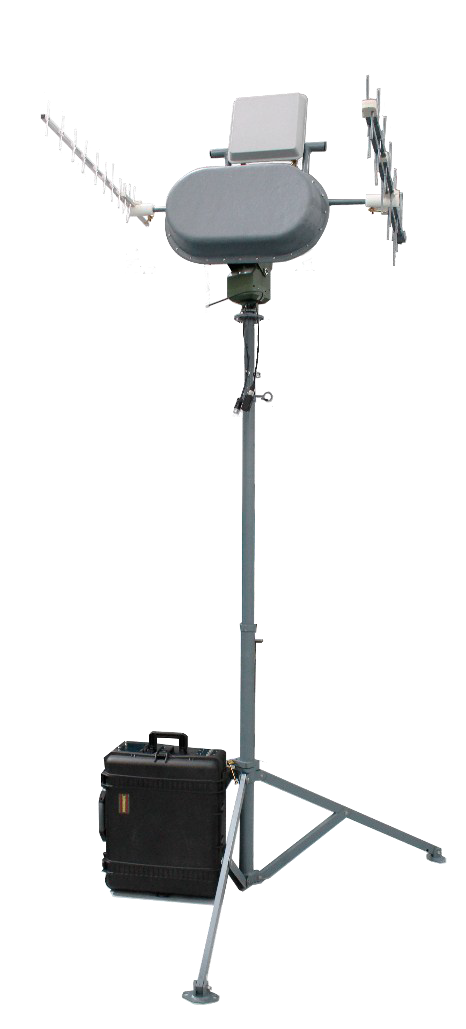 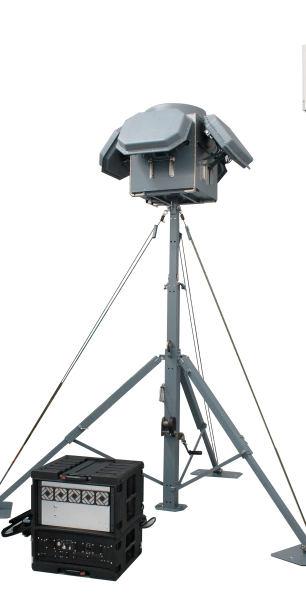 PACKAGE
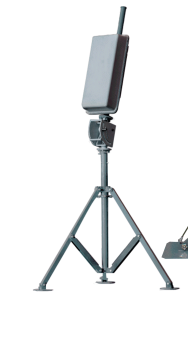 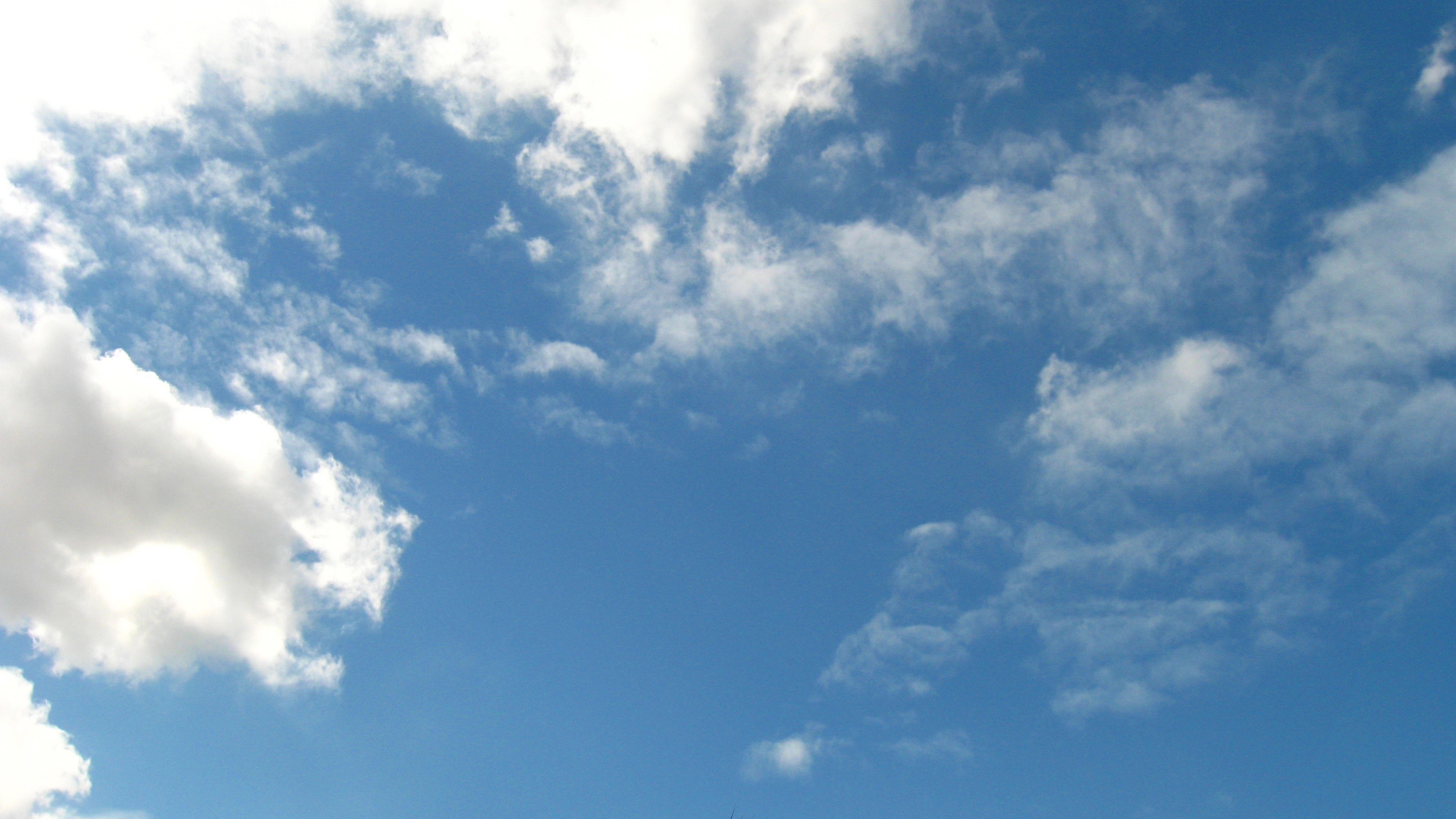 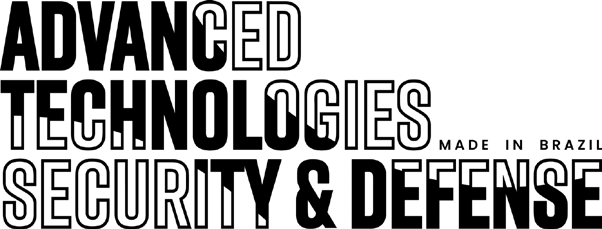 3D SPATIAL COVERAGE
Radar 20(active detection of small drones at 5km)
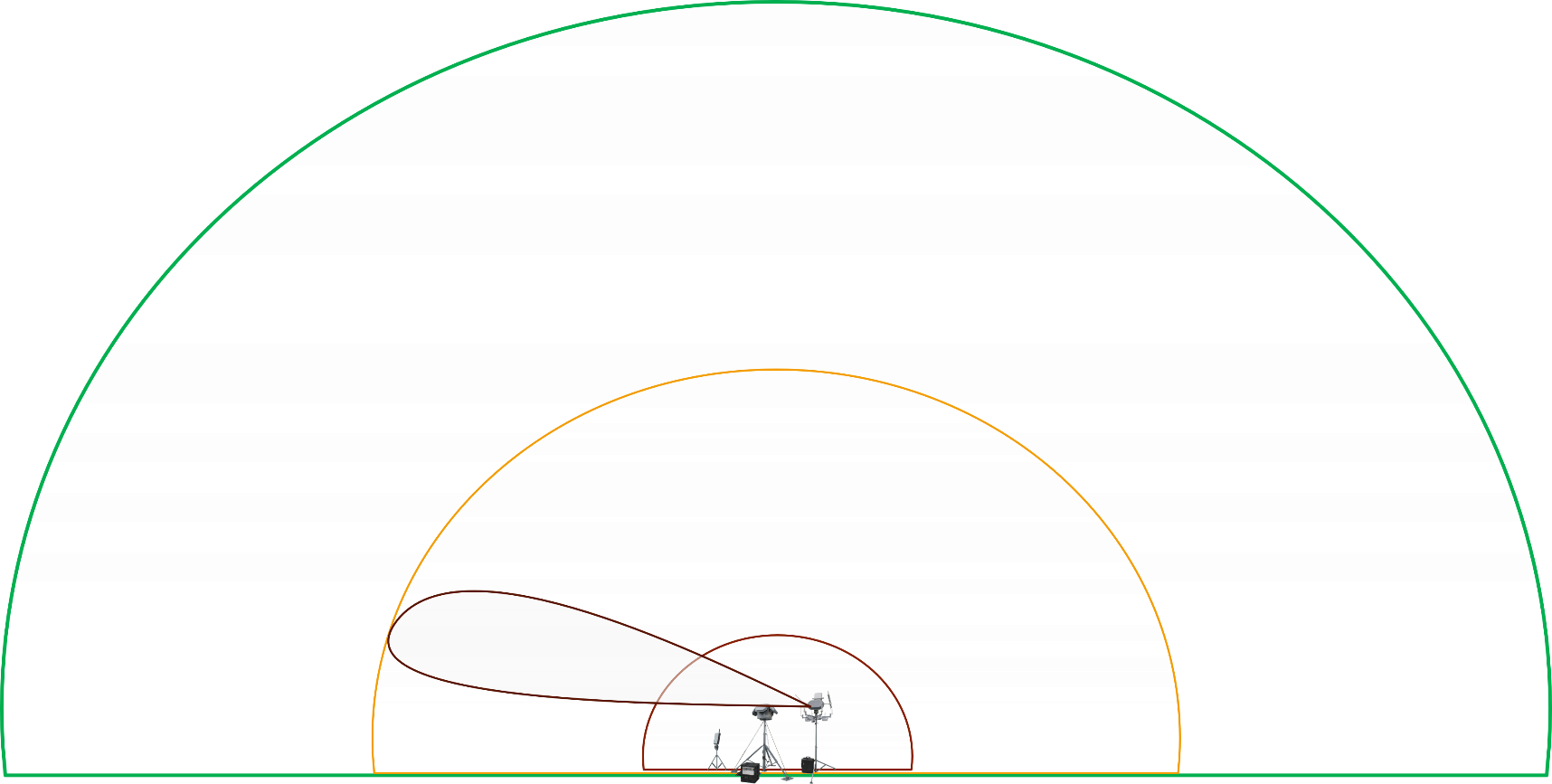 3.000m
(passive detection)
Unidirectional (3 sq.km)
Omnidirectional (1 sq.km)
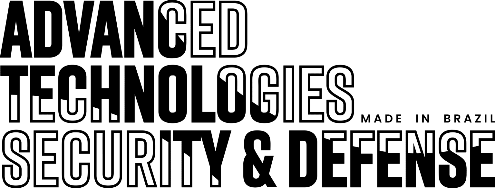 Coverage over Hargeisa
DETECTION RANGE
- Drone: 5 km.
- Medium-sized drones: 50 km.
- Large drones: 200 km.

JAMMING RANGE
- It is activated as soon as the drone is detected.
- With the direction determined, the unidirectional system is activated with a range of 3-4 km.
Jamming 4Km radial range
Radar 5Km radial range
PRESENTED AND WARRATIED
by
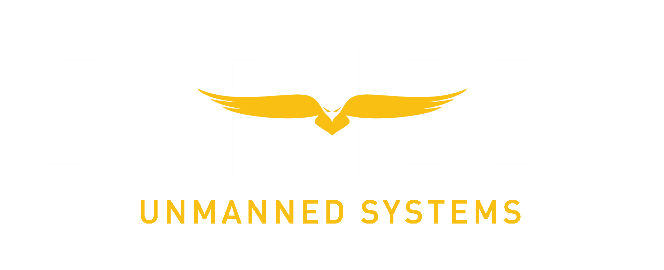 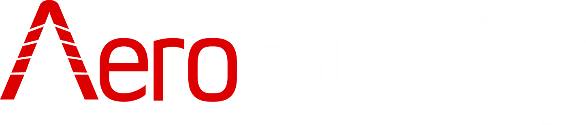 info@aerofoundry.com
aerofoundry.com